A review of diffraction at HERA
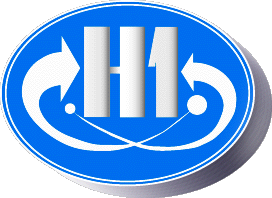 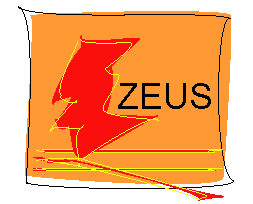 Janusz Malka (DESY)
on behalf of H1 and ZEUS Collaborations
XXII. International Workshop on Deep-Inelastic Scattering and Related Subjects 
Warsaw, 29/04/2014
HERA ep collider (1992 – 2007)
The world’s only electron/positron-proton collider at DESY, Hamburg
 Ee = 27.6 GeV, Ep = 920 GeV (820, 460, 575 GeV)
 Two collider experiments: H1 and ZEUS








total luminosity ~ 0.5 fb-1per experiment
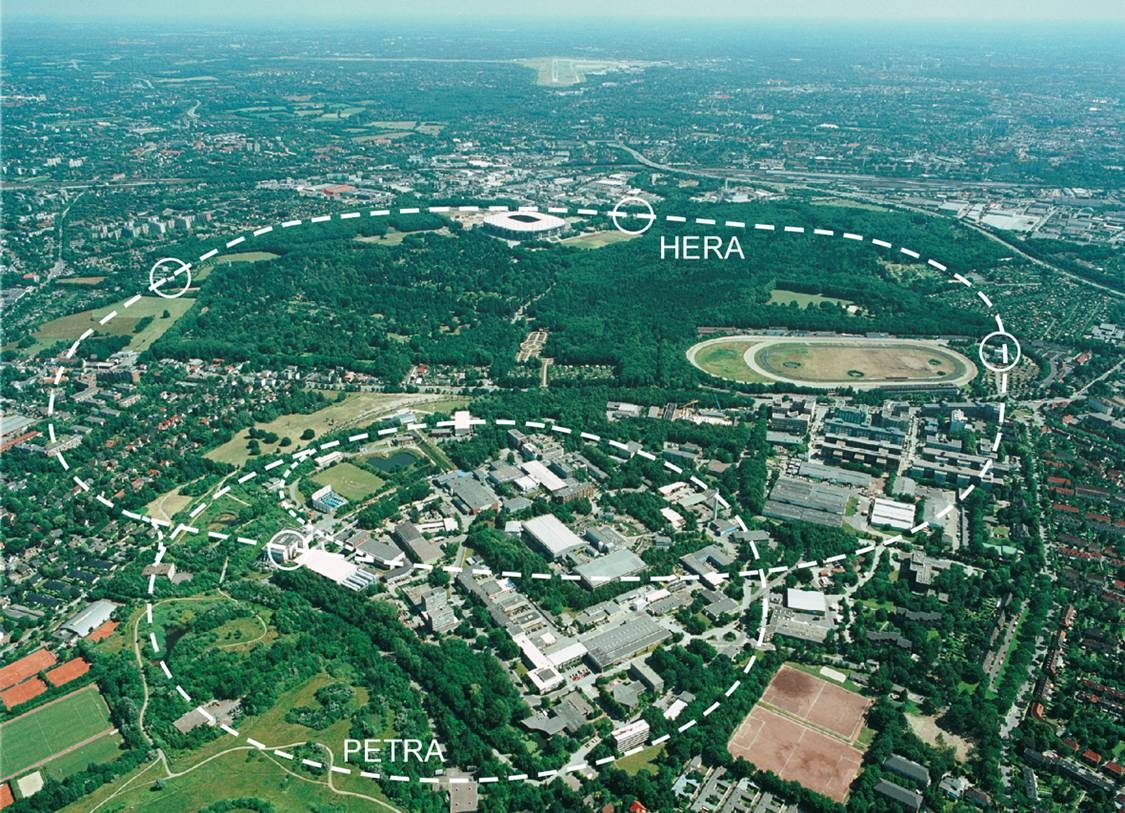 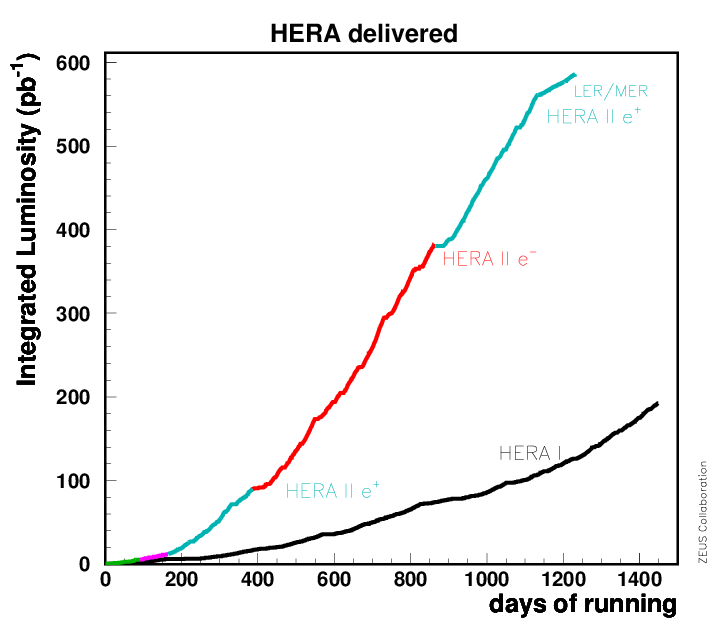 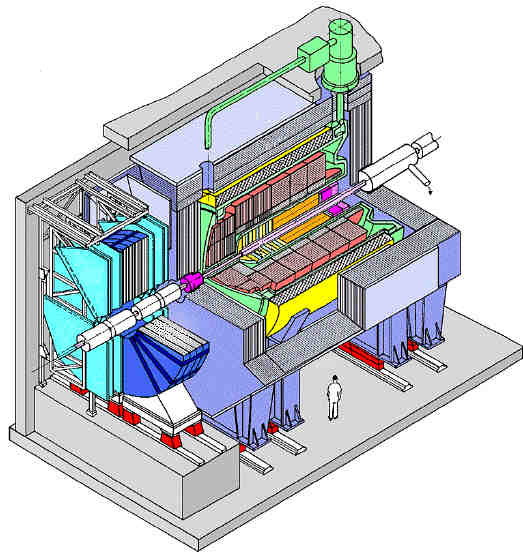 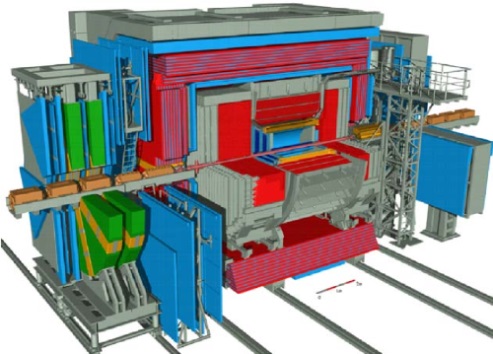 21 years of diffraction @ HERA
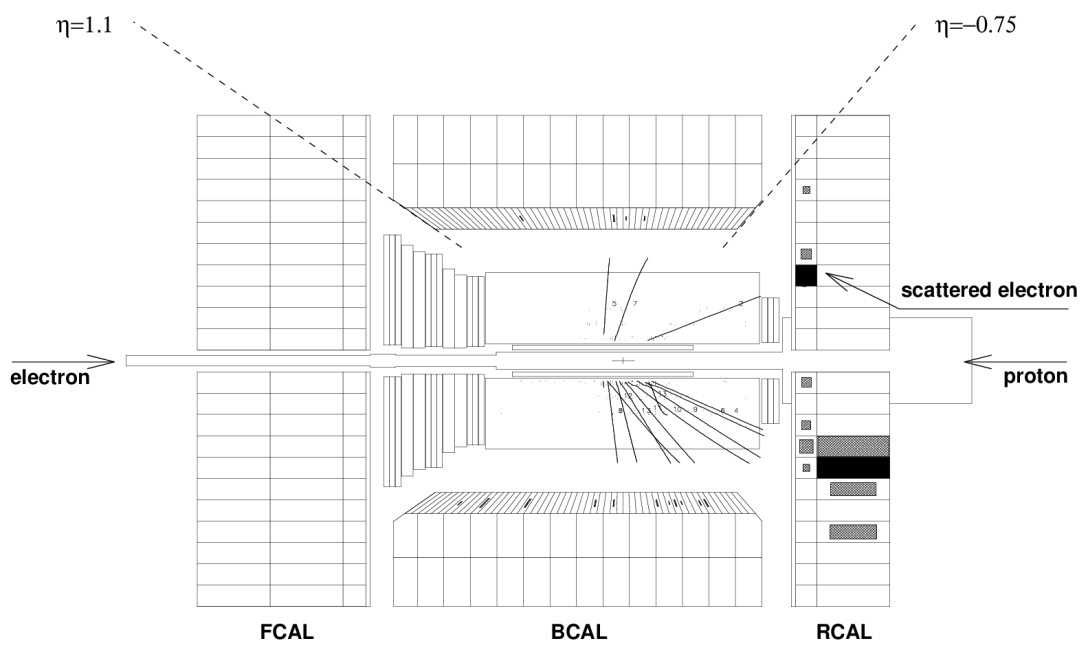 First observation of events with a Large Rapidity Gap in DIS at HERA
An object carrying the quantum numbers of vacuum is exchanged between * and p:  Pomeron
Physics Letters B 315 (1993) 481-493
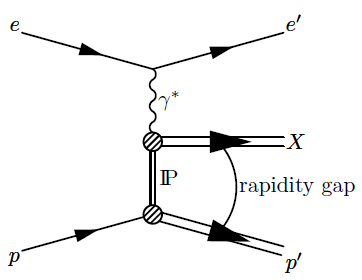 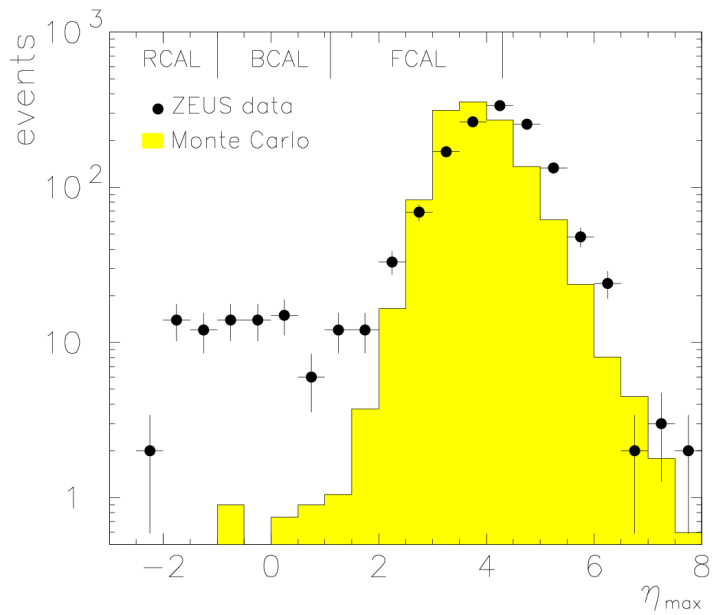 Diffractive scattering
Deep Inelastic Scattering (DIS) 		





Q2  = -q2 - virtuality of the photon
Q2  0 photoproduction, Q2   0 DIS 
W  photon-proton CME
x    Bjorken-x: fraction of proton’s momentum carried by struck quark
y = Pq/Pk inelasticity
Diffractive Scattering (DDIS)






xIP   fraction of proton’s momentum of
the colour singlet system
t      = (p-p’)2 4-momentum transfer squared at proton vertex 
     = x/xIP fraction of IP carried by the quark “seen” by photon
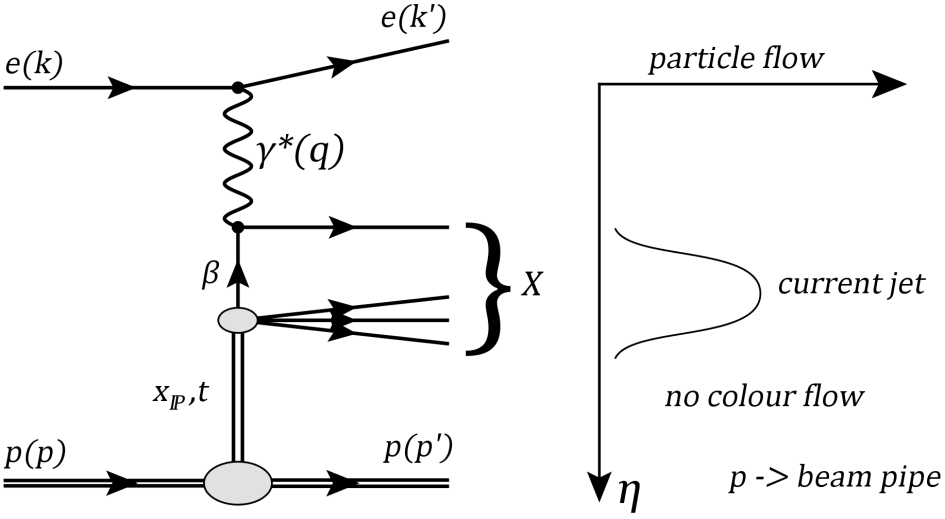 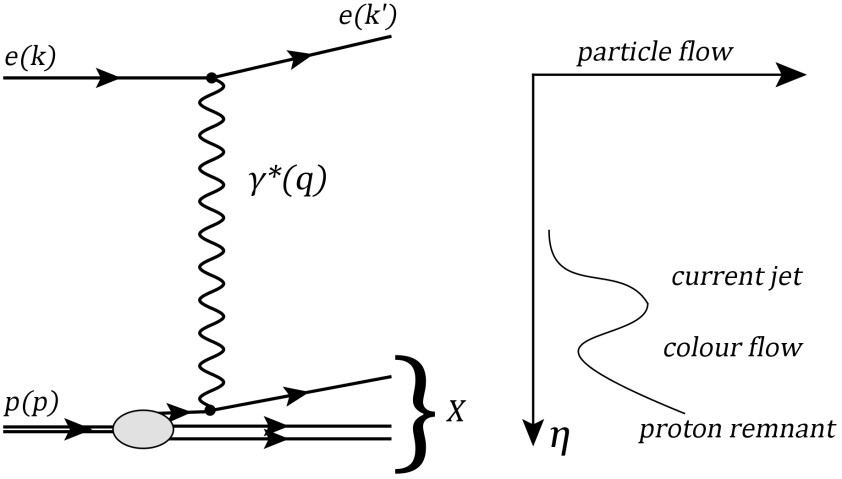 Experimental Methods
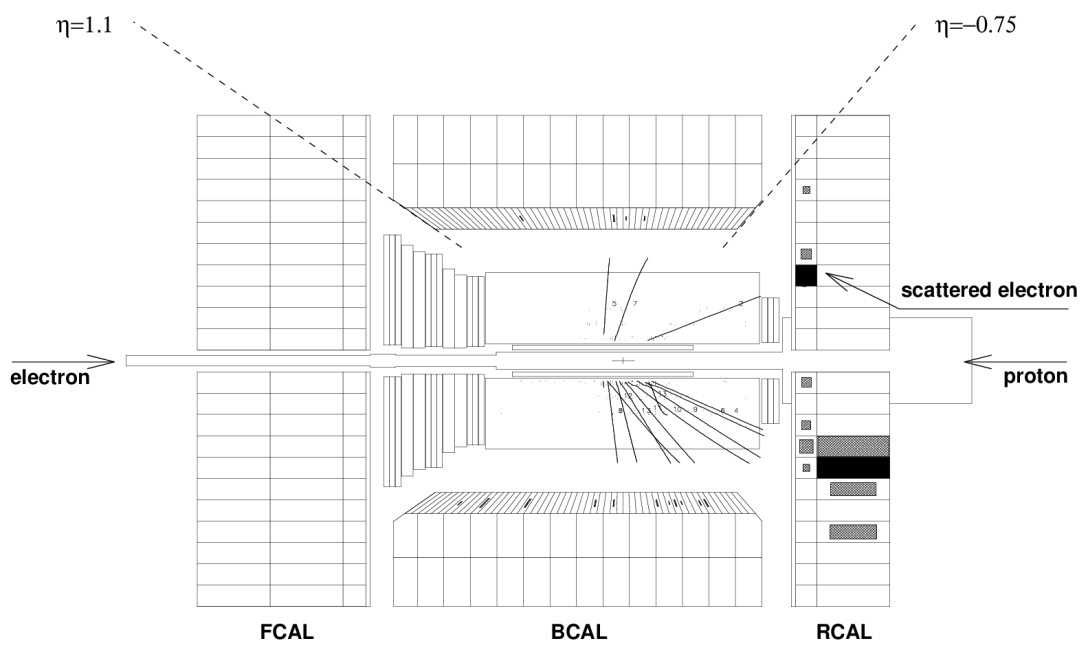 Large Rapidity Gap: 
contains proton dissociative background 
high statistics
proton spectrometer:
clean measurement p-tagging
no proton dissociative background 
low statistics
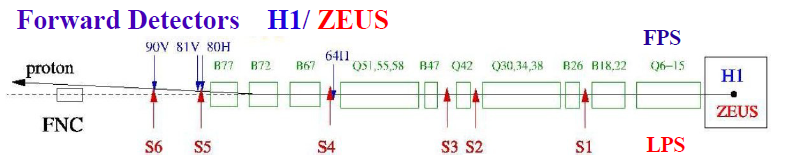 
VFPS
Diffractive Structure Function Measurements
Experimental summary of H1 F2D measurements










The data compare well with H1 Fit B prediction
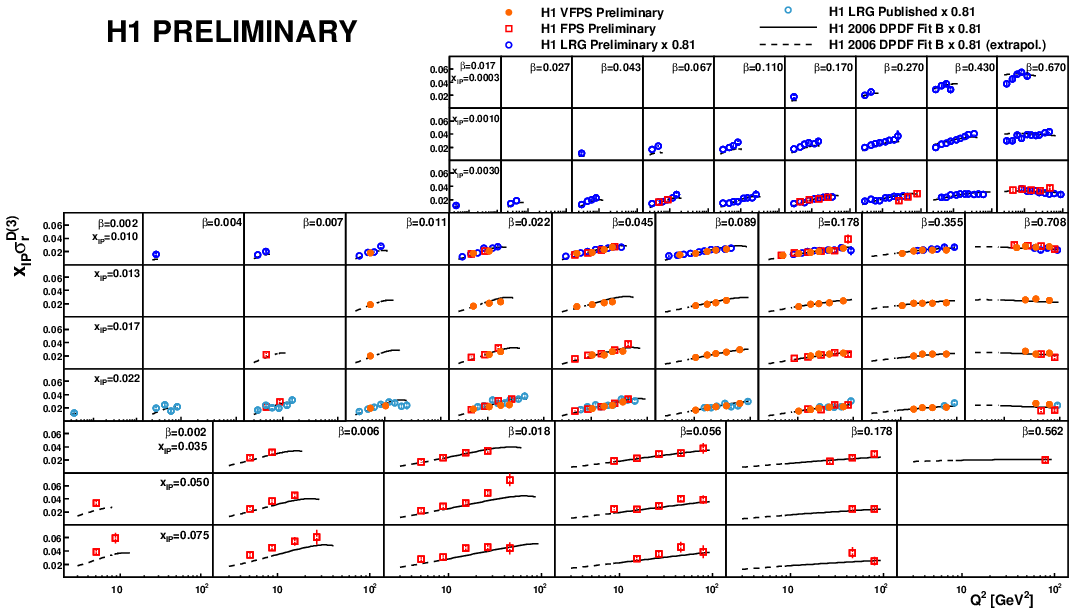 LRG
VFPS
FPS
Diffractive cross section
In analogy to the inclusive DIS cross section, the inclusive diffractive cross section:


reduced diffractive cross section is:



Integrate over t when proton is not tagged  rD(4) (,Q2,xIP)
rD(4)  F2D(4) at low and medium y
rD(4) = F2D(4) if FLD(4) = 0
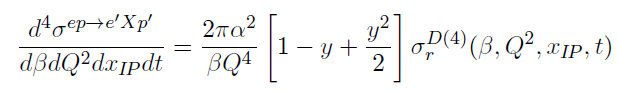 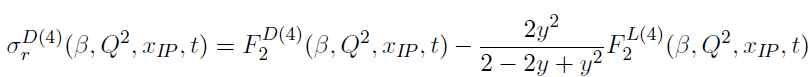 HERA combined inclusive diffractive cross sections
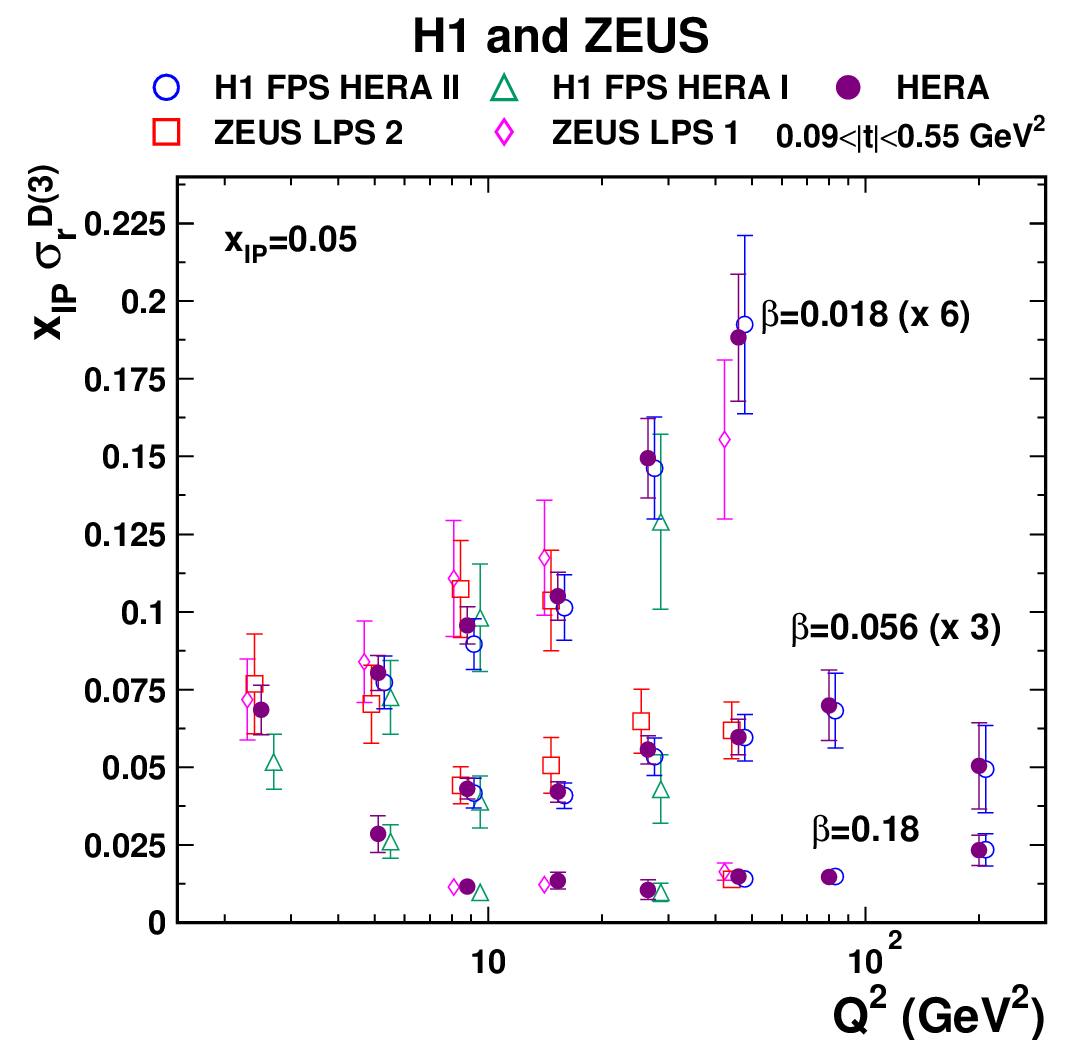 Proton spectrometers to detect the leading protons
First combined inclusive diffractive cross sections:
H1: EPJ C71 (2011) 1578
H1: EPJ C48 (2006) 749
ZEUS: Nucl. Phys B816 (2009) 1
ZEUS: EPJ C38 (2004) 43
The input data are consistent with 2min/ndof = 133/161
Total uncertainty on cross section is 6% for the most precise points
Eur. Phys. J. C72 (2012) 2175
HERA combined inclusive diffractive cross sections
The combination results in more precise results and 
wide kinematic range:
2.5  Q2  200 GeV2
0.0018     0.816
0.00035  xIP  0.09
0.09  l t l  0.55 GeV2


The results provide the most precise determination of the absolute normalisation of epeXp cross section
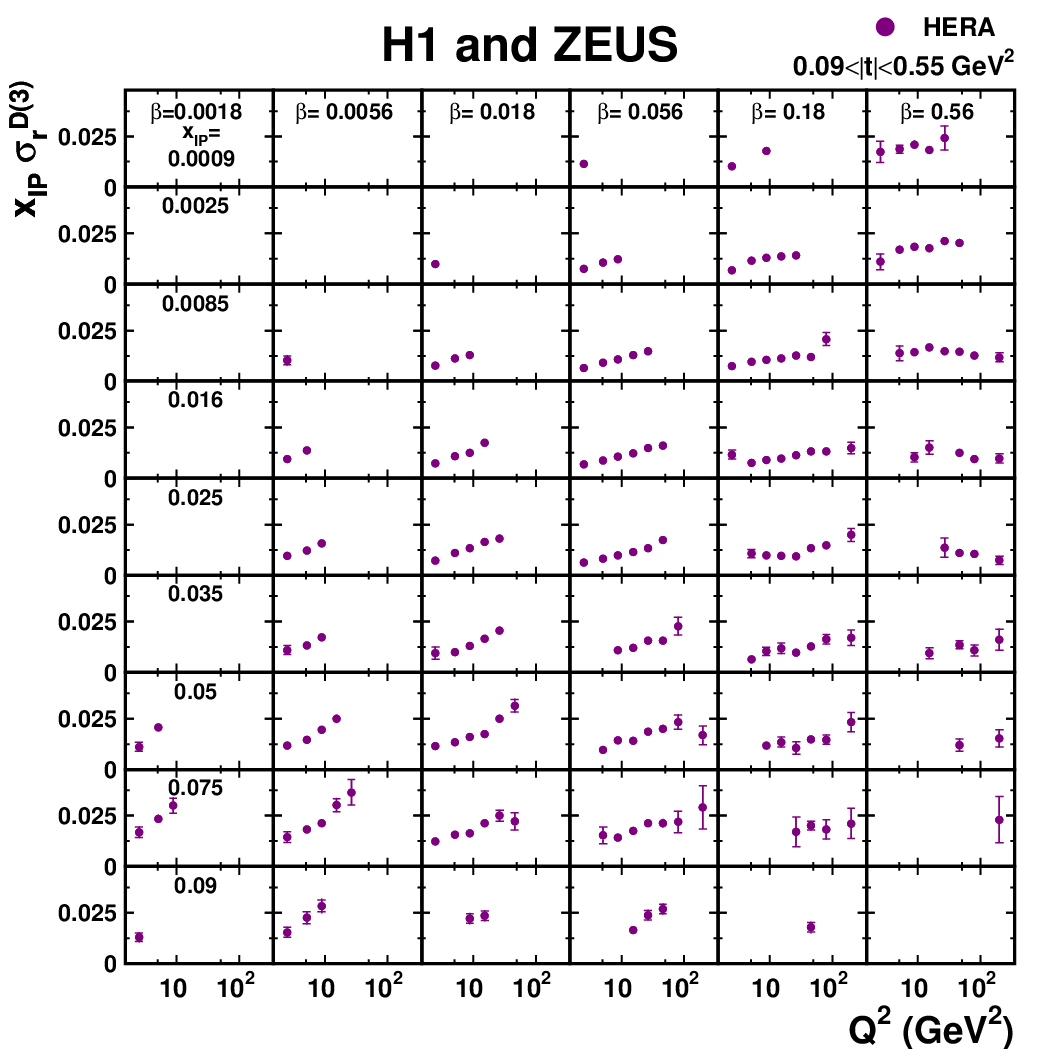 Eur. Phys. J. C72 (2012) 2175
Inclusive Diffractive DIS at HERA
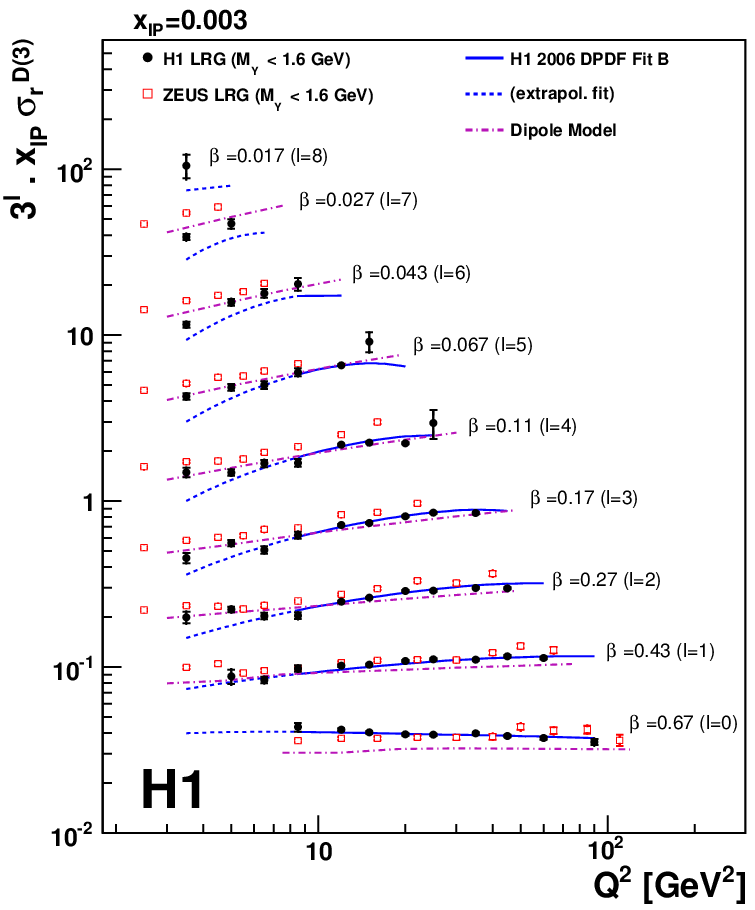 Combined H1 measurements 
LRG method 
Increase in statistics
reduction of uncertainties



the dipole model can describe             the low Q2 kinematic domain better than H1 DPDF ﬁts. 
DPDF ﬁts are more successful                  to describe the region of high Q2
EPJ C72 (2012) 2074
Factorisation
QCD factorisation - rigorously proven
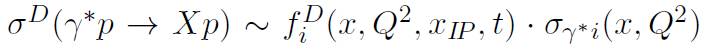 hard scattering 
cross section
DPDFs – obey DGLAP, 
universal for diff. ep DIS
proton vertex factorisation - conjecture
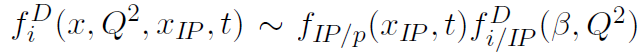 pomeron flux factor
pomeron PDF
Diffractive PDFs
DPDFs obtained by H1 and ZEUS from inclusive, dijet









z - the longitudinal four-momentum fraction of the parton entering the hard sub-process with respect to pomeron
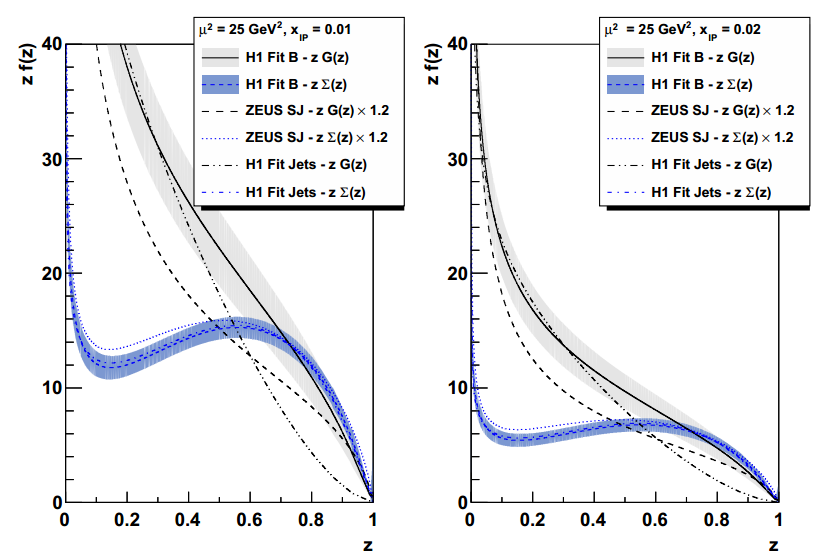 R.Zlebcik,K.Cerny,A.Valkarova,EPJ C71, (2011) 1741
Inclusive Diffractive DIS at HERA: Pomeron Trajectory
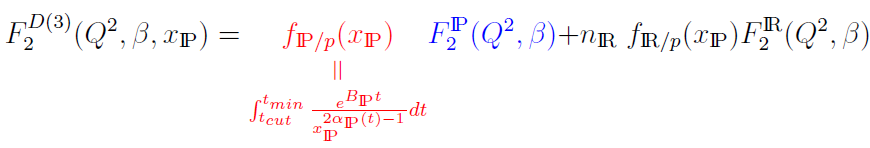 EPJ C72 (2012) 2074
parameterised
IP(0) = 1.113  0.002 (exp)+0.029-0.015 (mod)
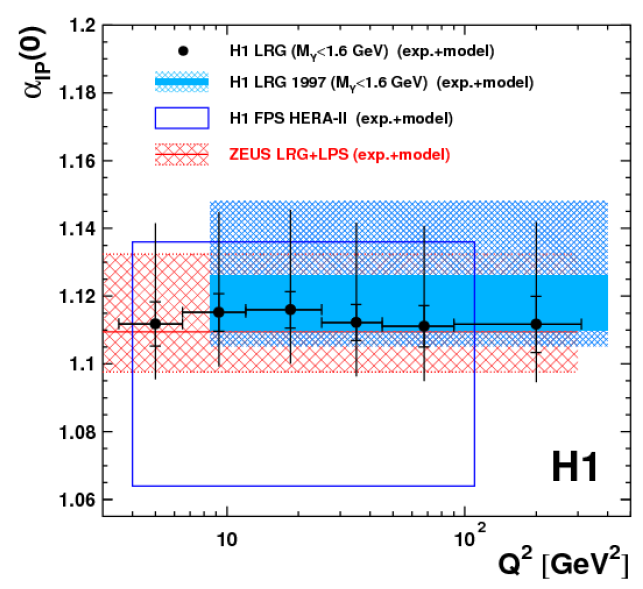 No Q2 dependence observed 
Agreement with previous measurements
Consisted with “soft” pomeron
Supports proton vertex factorisation
Diffractive dijets in DIS
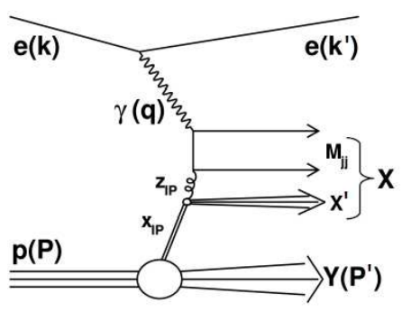 two hard scales in the process:
the virtuality of the photon 
the transverse energy of the jets
sensitivity to the gluon given by the production mechanism of the dijets
Boson-Gluon Fusion processes

The dijets in DDIS as a benchmark for the dPDFs and the factorisation theorem
Supports universality of DPDFs
The dijets data can be used to constrain the dPDFs in a combined with the inclusive data
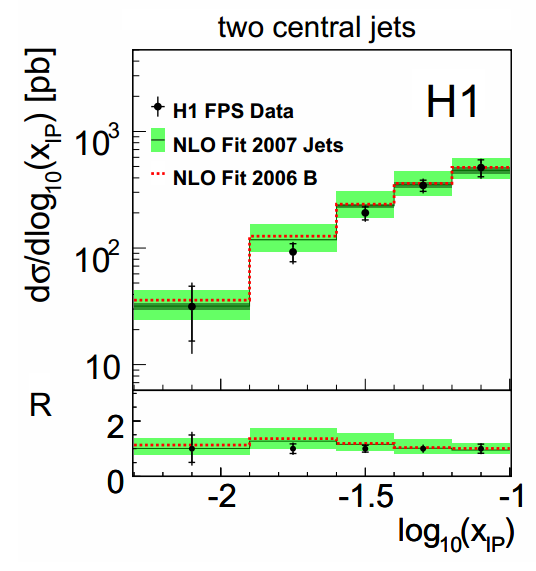 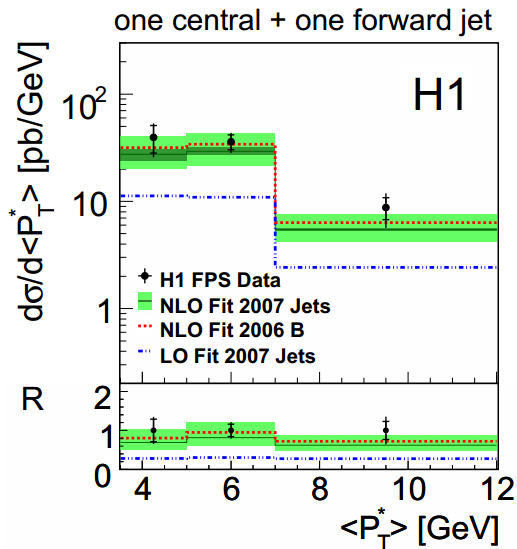 Nucl. Physics B 831 (2010) 1-25
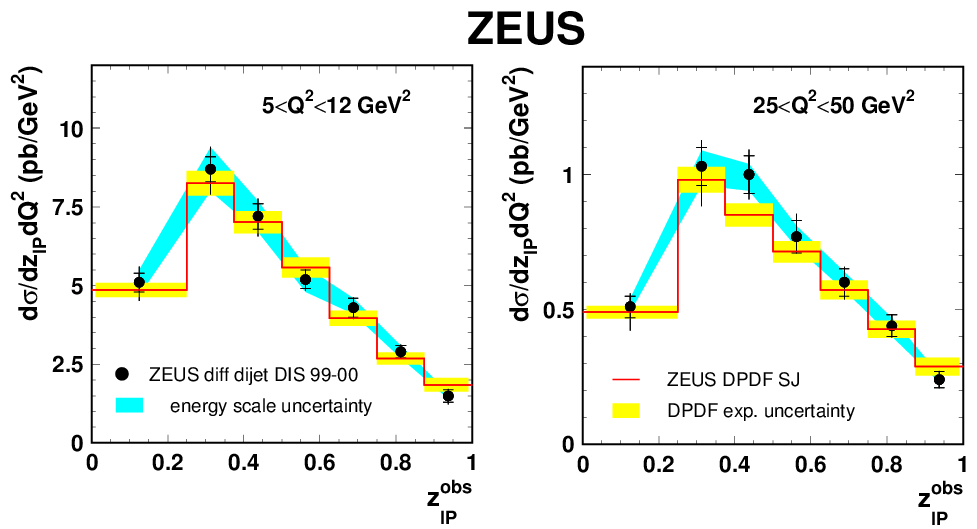 EPJ C72 (2012) 1970
Diffractive dijets in PhP
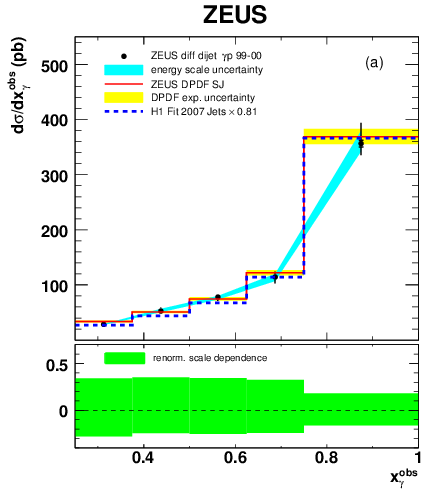 For dijet in DIS: the factorisation holds
For dijets in PhP HERA results not fully decisive
different phase space
different selection of PhP tagged electron H1 vs. untagged ZEUS
factorisation breaking observed by H1 but not observed by ZEUS
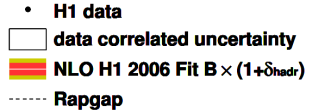 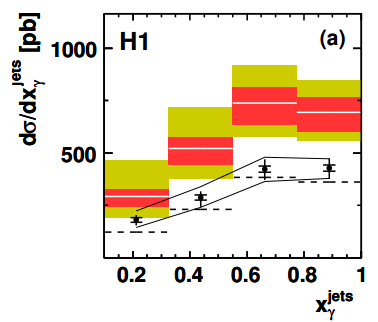 in p − p collisions (TeVatron) the factorisation is broken
real photon (Q2 ≃ 0) can develop a hadronic structure
resolved photoproduction theory predicts suppression
the suppression is supposed to be stronger at low scales and low x, 
however no dependence of suppression-factor visible
?
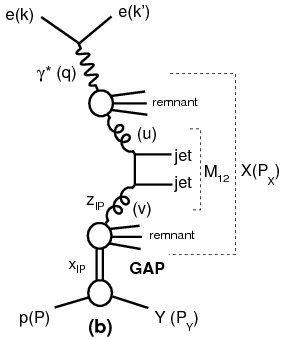 Diffractive photoproduction of D∗±(2010) at HERA
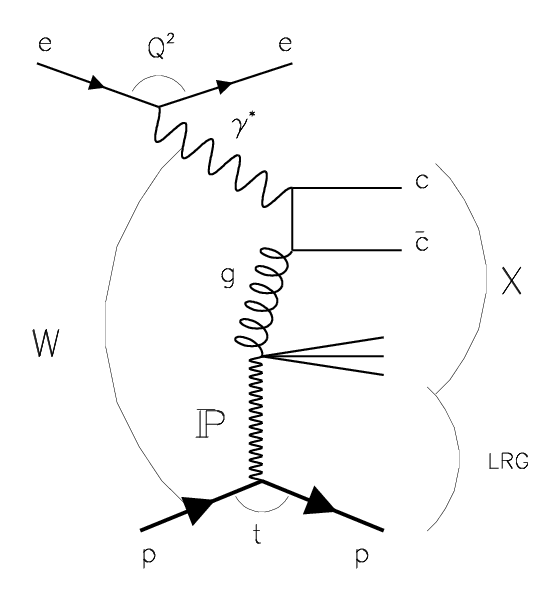 Charm provides a hard scale, ensuring                                                  the applicability of pQCD even for low Q2
mainly via direct photon reactions              
is sensitive to the gluon content of the       diffractive exchange

The NLO QCD calculations reproduce the xIP differential cross section in both shape and normalization.
Supports the QCD factorisation theorem in diffraction, implying the universality of diffractive PDFs
Large experimental and theoretical uncertainties

Fraction RD is approximately independent of Q2
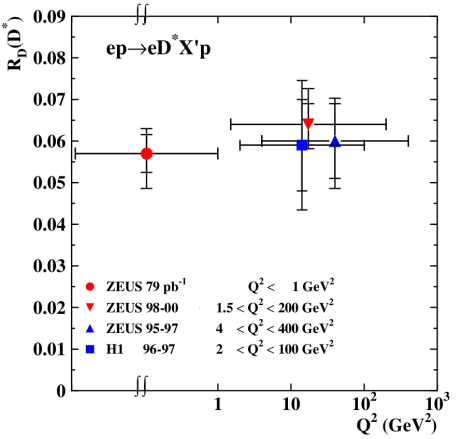 Eur. Phys. J. C 51 (2007) 301-315
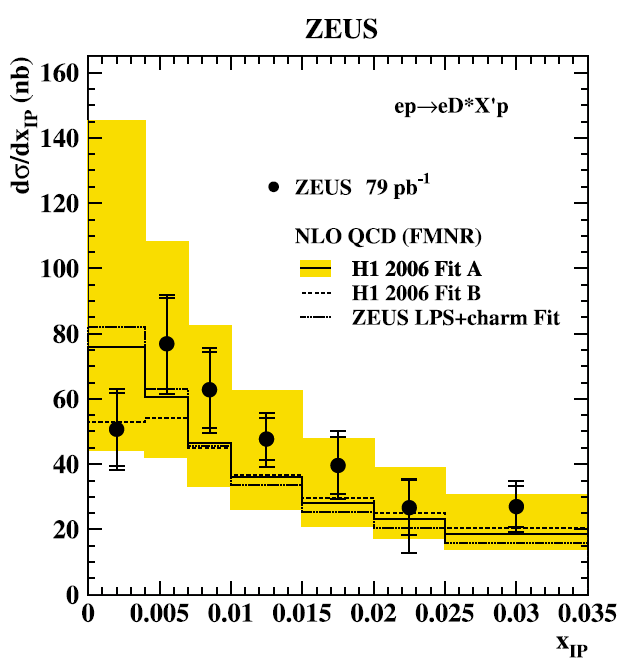 Vector Meson production
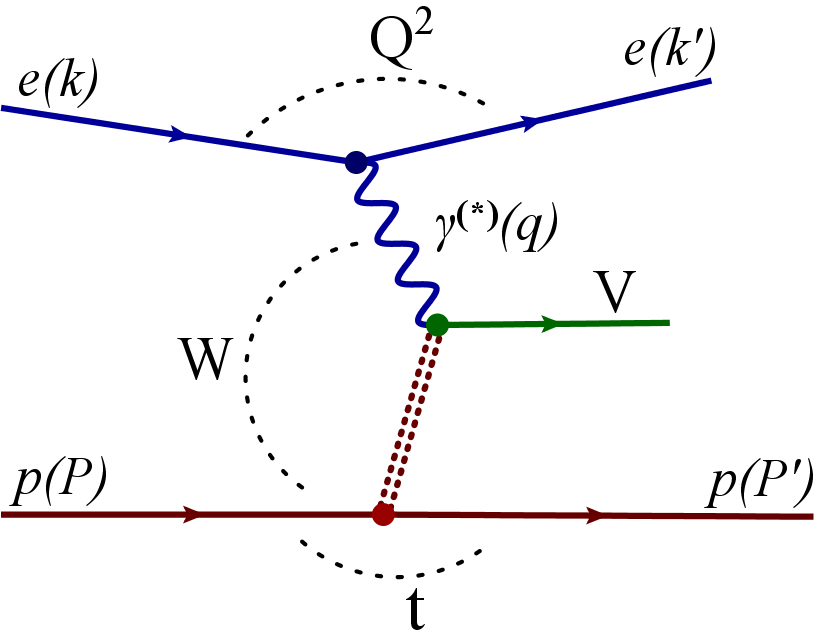 Vector Meson production
Soft physics: Vector Dominace Model, Regge theory

 



In presence of a hard scale (MVM, Q2, t) calculations in pQCD are possible
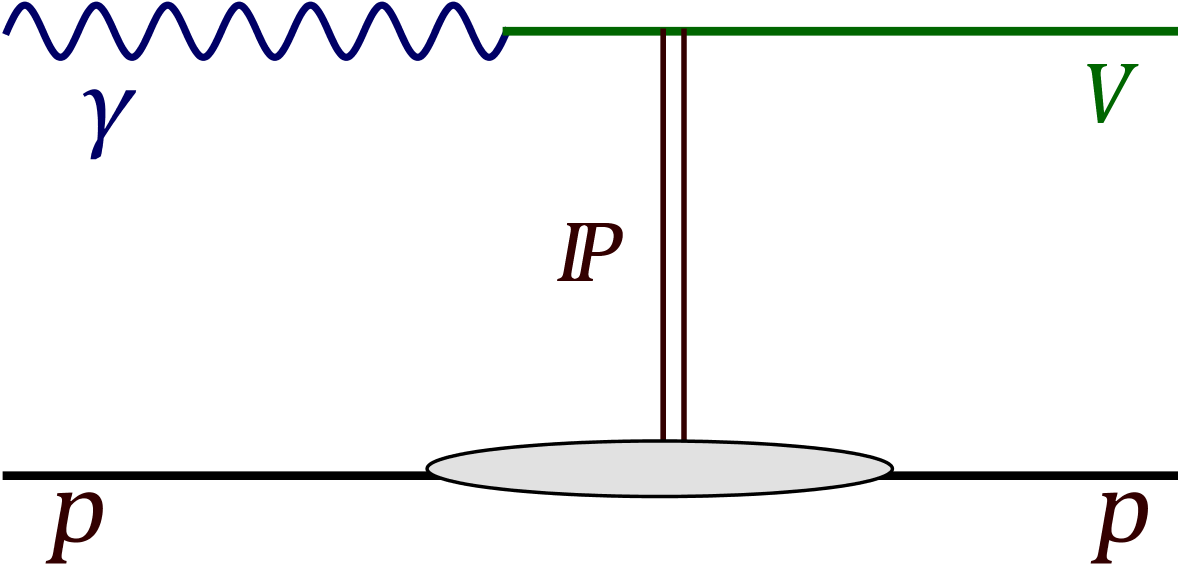 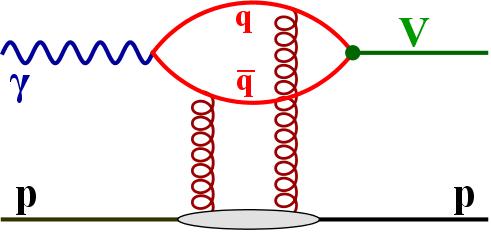 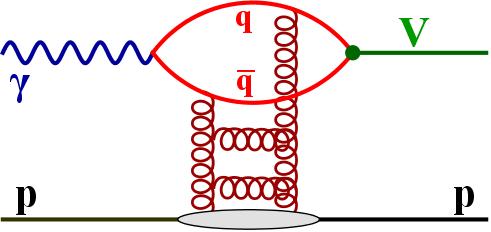 Vector Meson production: W-dependence
The cross section dependence on W can be parameterised as:    Wp
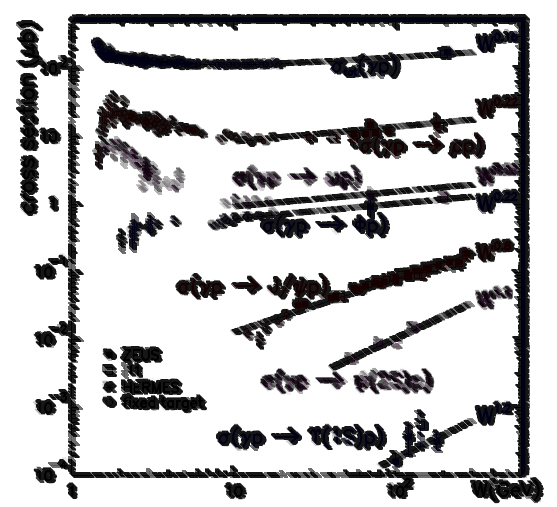 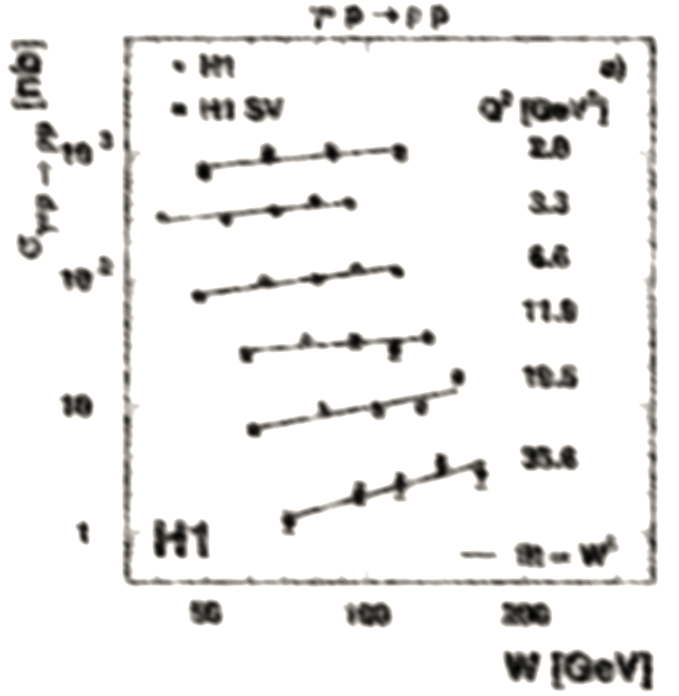 Vector Meson production: W-dependence
The cross section dependence on W can be parameterised as:    Wp
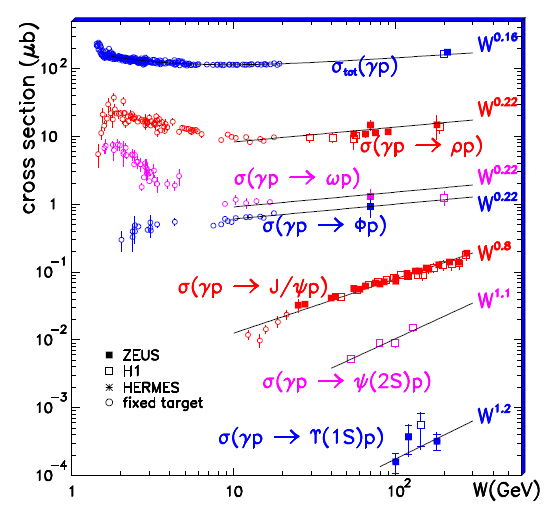 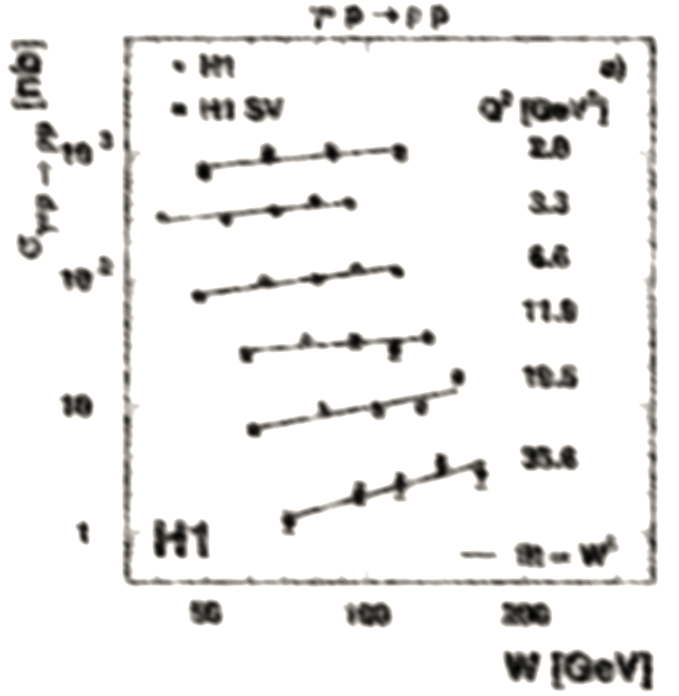 photoproduction
The rapid rise of cross section with Wp , can be explain by increasing gluon density with decreasing of fractional momentum x  1/Wp2
Vector Meson production: W-dependence
The cross section dependence on W can be parameterised as:    Wp
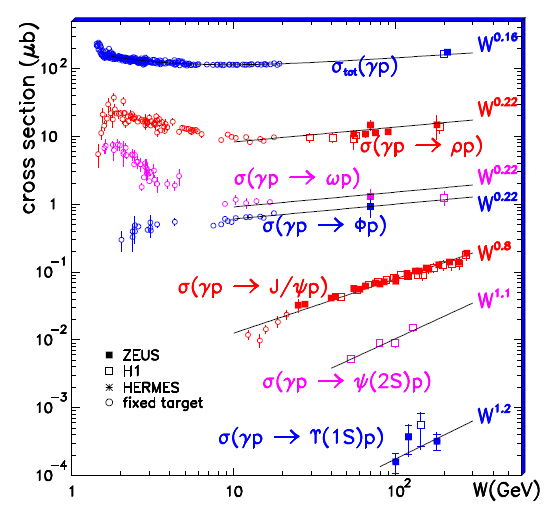 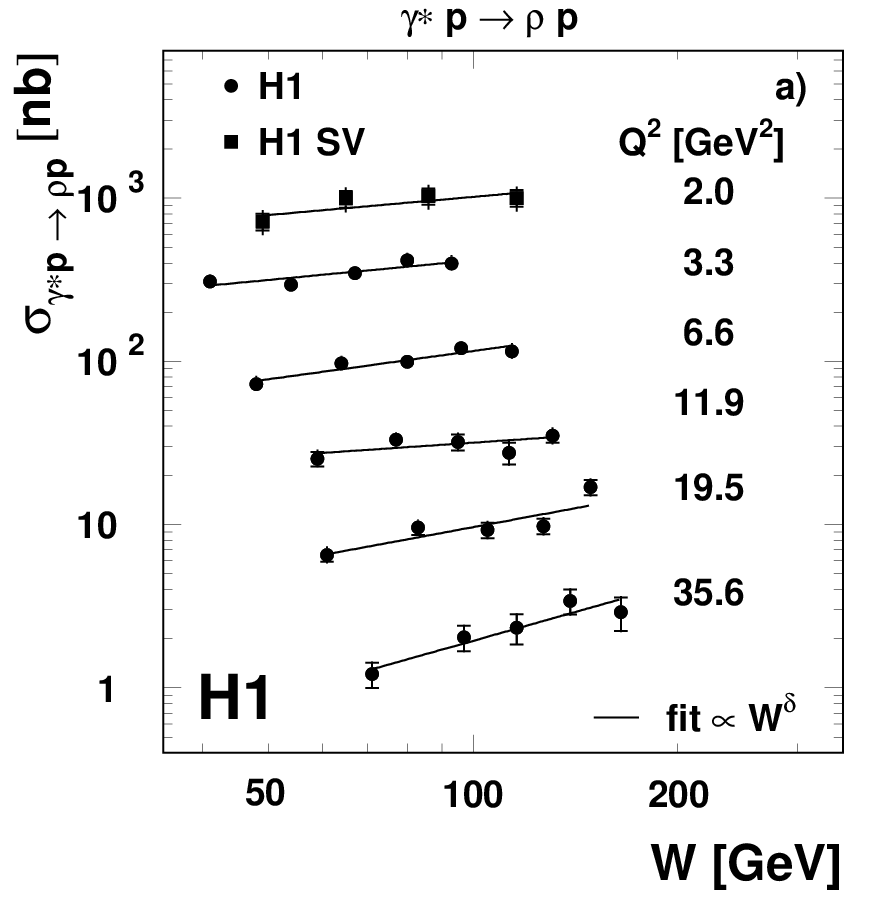 photoproduction
electroproduction (DIS)
The rapid rise of cross section with Wp , can be explain by increasing gluon density with decreasing of fractional momentum x  1/Wp2
Elastic and p-diss cross sections as a function of Wp
Phys. J. C73 (2013) 2466
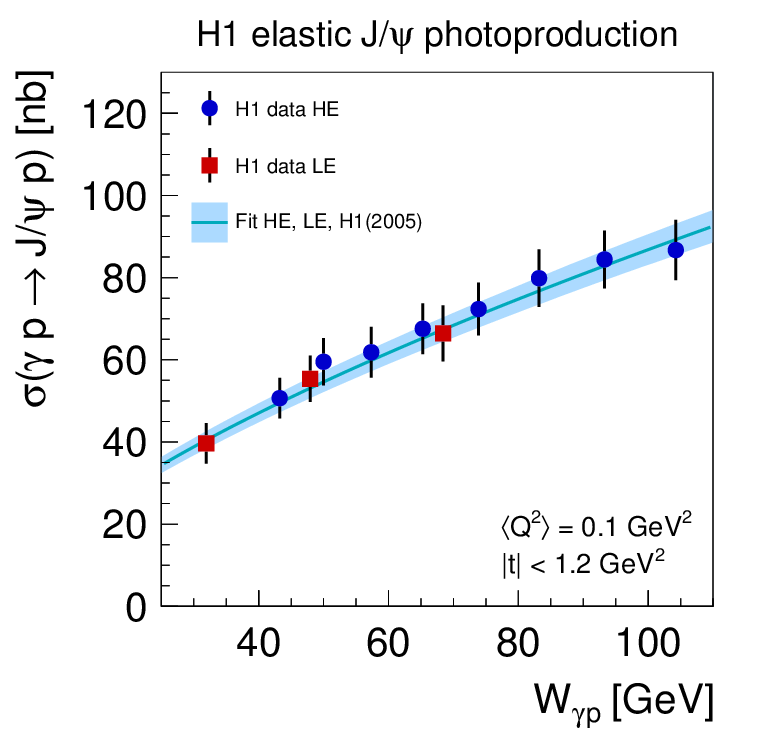 Fit model: 
Parametrisation (for elastic and p-diss.):
	σ = N (Wγp / W0 )δ with W0 = 90GeV
Simultaneous fit of elastic and p-diss cross sections:
including correlations, including previous H1 hep-ex/0510016
Results:
	p  J/p:	el    =	0.67  0.03 
	p  J/Y:	pd    =	0.42  0.05 

	el = pd - el :	-0.25  0.06
A dependence of cross section ratio as a function of Wγp  is observed
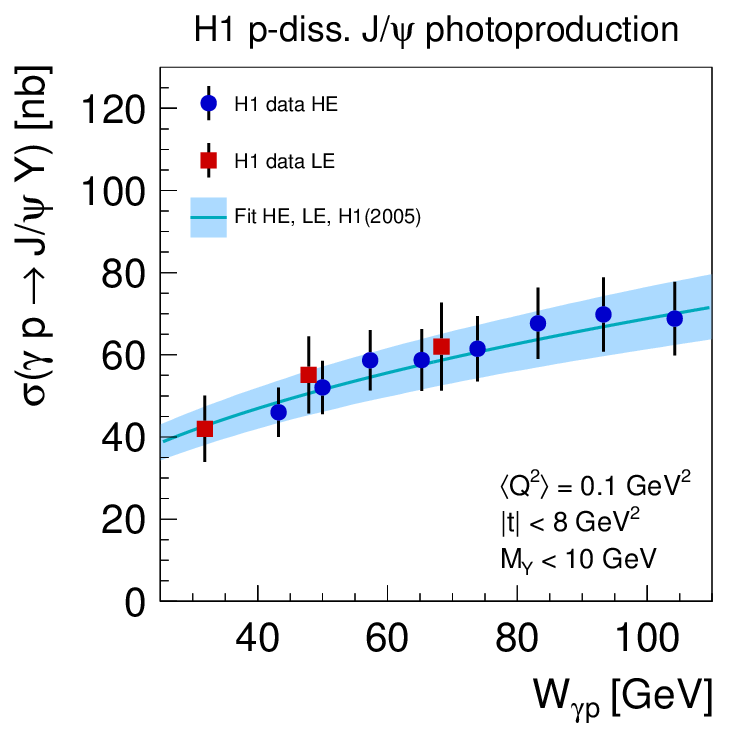 Comparison to other experiments
H1 measurement in the transition region from fixed target to previous HERA data
Good agreement with previous HERA measurements
Fixed target data: steeper slope, lower normalization 
Fit to H1 data extrapolated to higher Wp describes the LHCb data 

LO and NLO fit to previous J/ψ data and extrapolated to higher Wp.
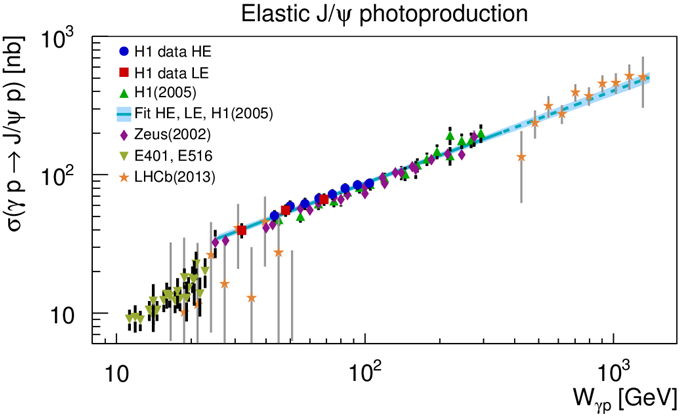 Phys. J. C73 (2013) 2466
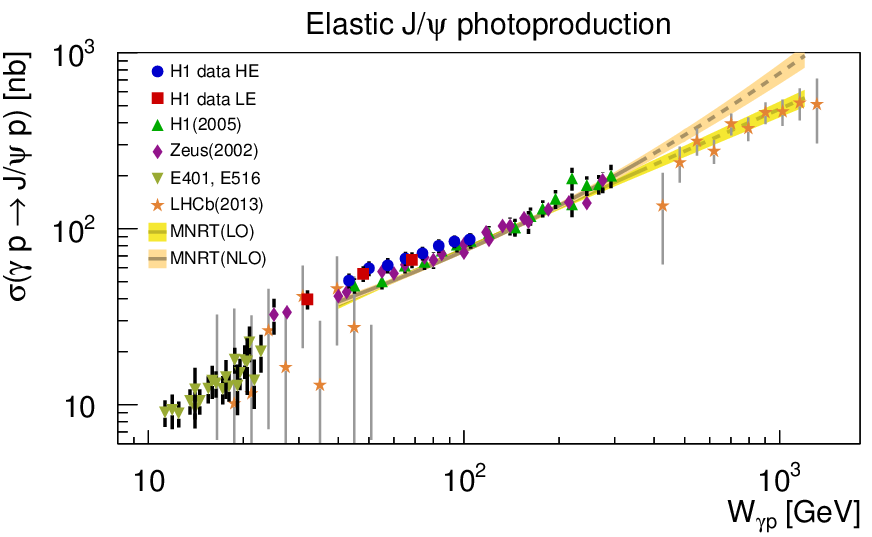 p-diss cross sections as a function of t
The t-dependence of elastic cross section carries information about the transverse size of the interaction region 
elastic:
p-diss cross section dominant for  t  > 1 GeV2
p-diss:


Results:
HE:      p  J/p:  bel  = (4.88  0.15) GeV-2 
            p  J/Y:  bpd = (1.79  0.12) GeV-2      n = 3.58 0.15
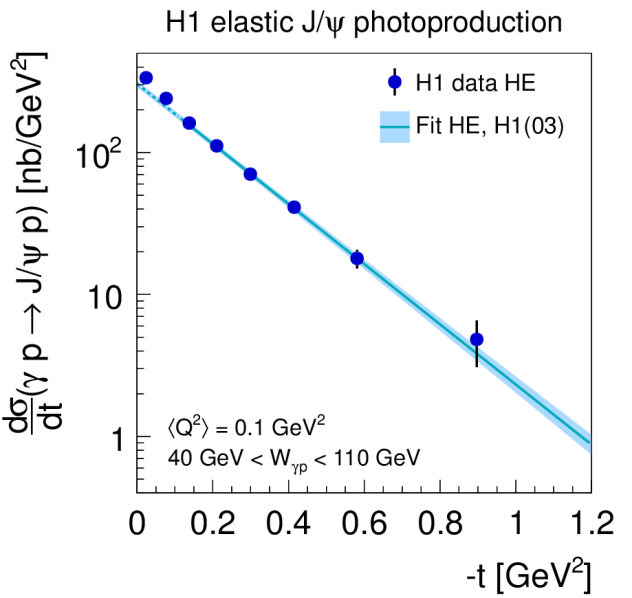 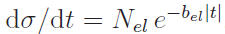 Phys. J. C73 (2013) 2466
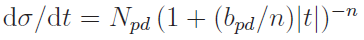 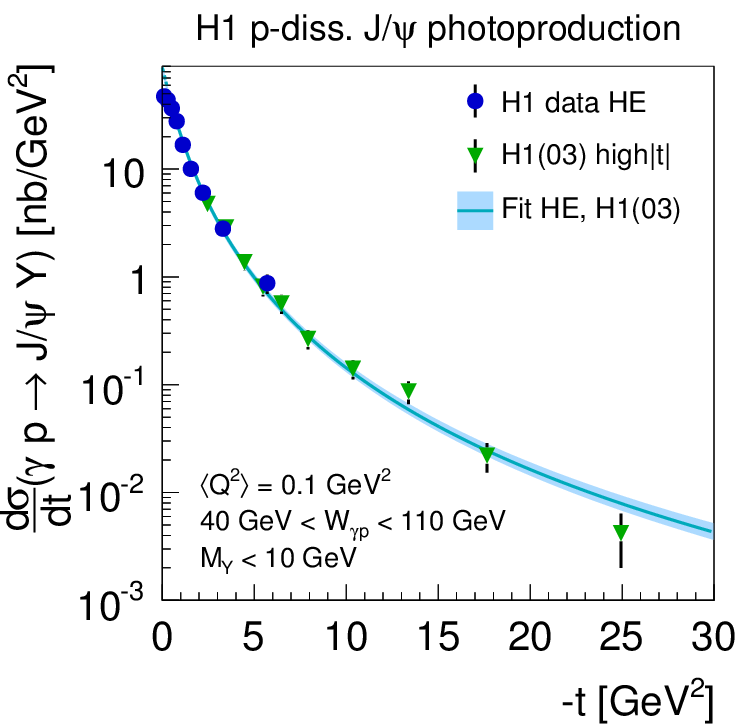 The new data extend the reach     to small values of |t|
Good agreement in overlap region
VM production and DVCS: b(Q2+M2VM)
Phys.Lett.B 708 (2012) 14
Analysis doubles the explored range
In agreement with                    an asymptotic behaviour           of Q2 + M2VM
 In optical model approach:        b  (R2p + R2VM)/4
The first measurement of        b-slop: 	
      b = 4.3 +2.0-1.2+0.5 -0.6 GeV-2
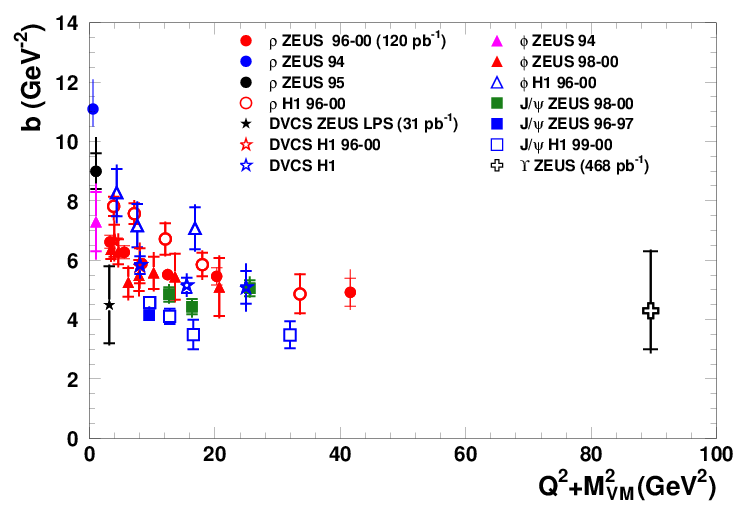 consistent with predictions based on pQCD models (b= 3.68 GeV-2)     Cox, Forshaw, Sandapen, JHEP 0906 (2009) 034
size of interaction region is getting smaller with Q2 + M2VM
Summary
HERA delivers diffractive results since 21 years with many interesting measurements using different experimental methods, and more ...


Session: Small-x, Diffraction and Vector Mesons:






Session: Heavy Flavours:
Summary
Combined spectrometer data provide better precision 
Hard diffraction is present, dominated by gluons
Inclusive Diffraction measurements support proton vertex factorisation 
Diffractive factorisation confirmed by dijet measurements in DIS 
The suppression that takes place for the dijet diffractive photoproduction is not yet understood
NLO QCD calculations provides good description of open charm php data
Vector meson production provides opportunity to test the property of diffraction and proton structure
21 years of diffraction @ HERA
Thank you for attention
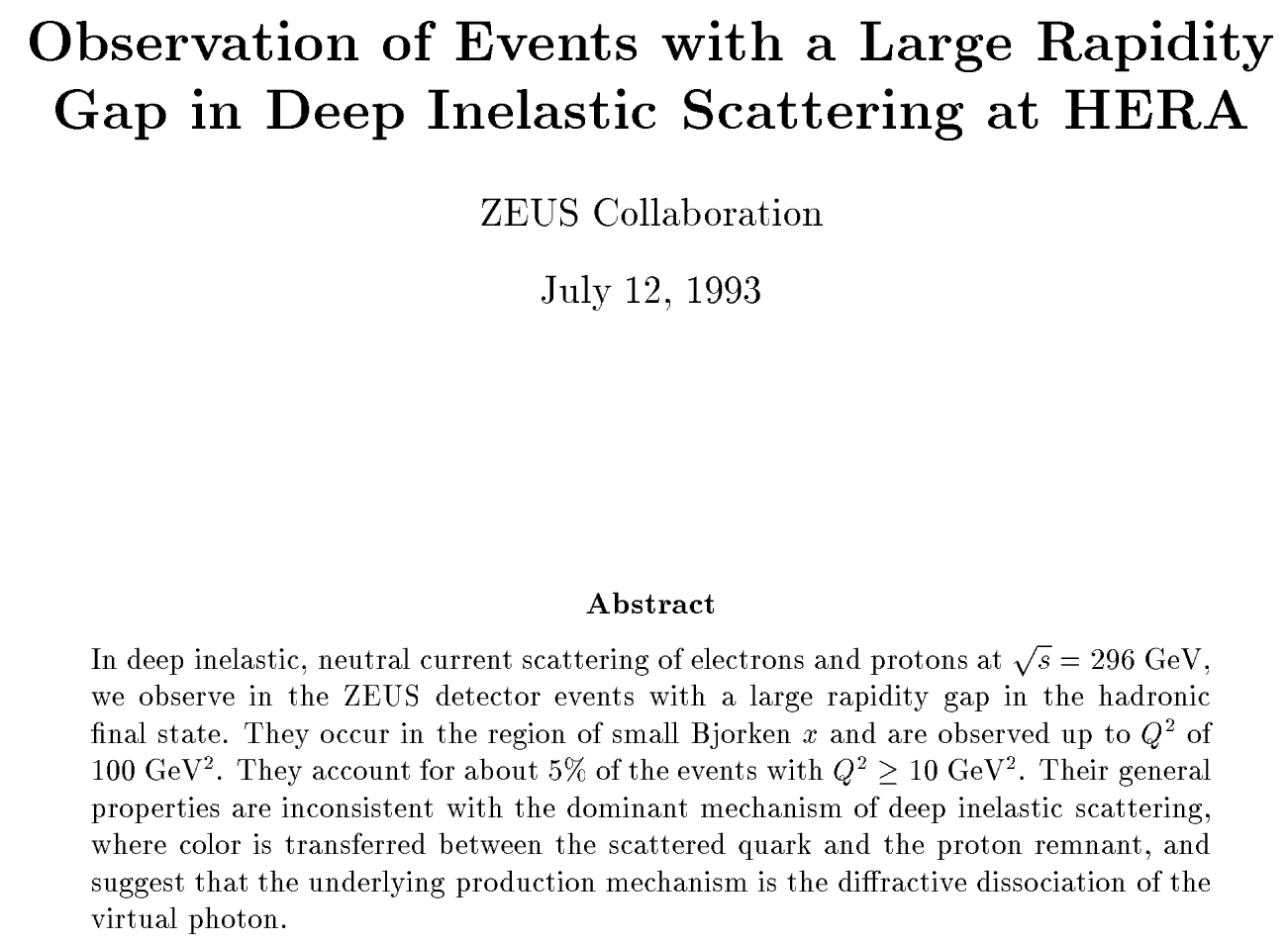